Life Orientation: Life Skills
NQF 2
Volunteer in a community project
Module 13
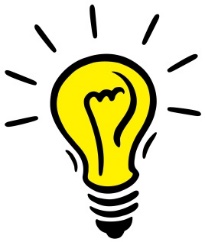 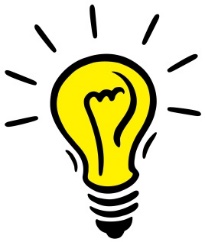 Think about it…
Why should people volunteer to       help in a community?
Are you born with teamwork & leadership skills, or can these be developed?
Why is it good not to be paid for everything you do for others?
Unit 13.1
Volunteering in the community
What is a volunteer?
Someone who:
 Helps others
 Isn’t paid
Isn’t forced   to help
Wants to make a difference.
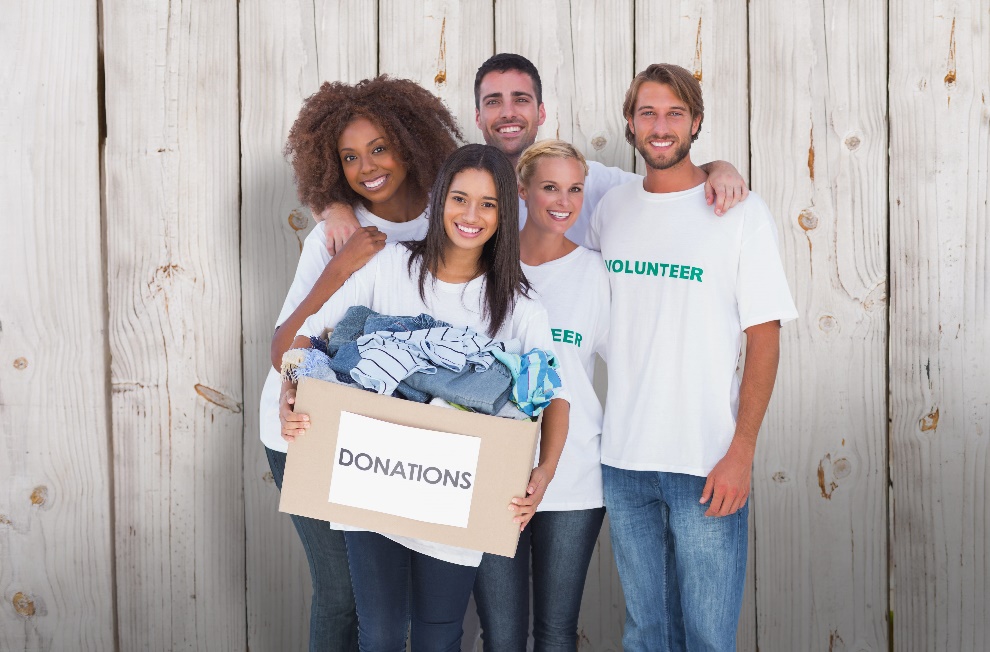 Figure 13.1: Volunteers can be any age and can work in projects that suit their personalities
The need for & importance of community volunteering
Table 13.1: Benefits that volunteers bring to a community
The need for & importance of community volunteering
Table 13.1: Benefits that volunteers bring to a community
Learning activity 13.1
Module 13
Test your knowledge of this section – and evaluate your strengths for volunteering – by completing Learning activity 13.1 in your Student’s Book.
Volunteer community projects
Community project = plan to improve lives, conditions and/or the environment of a specific community
Community needs to be informed & involved.
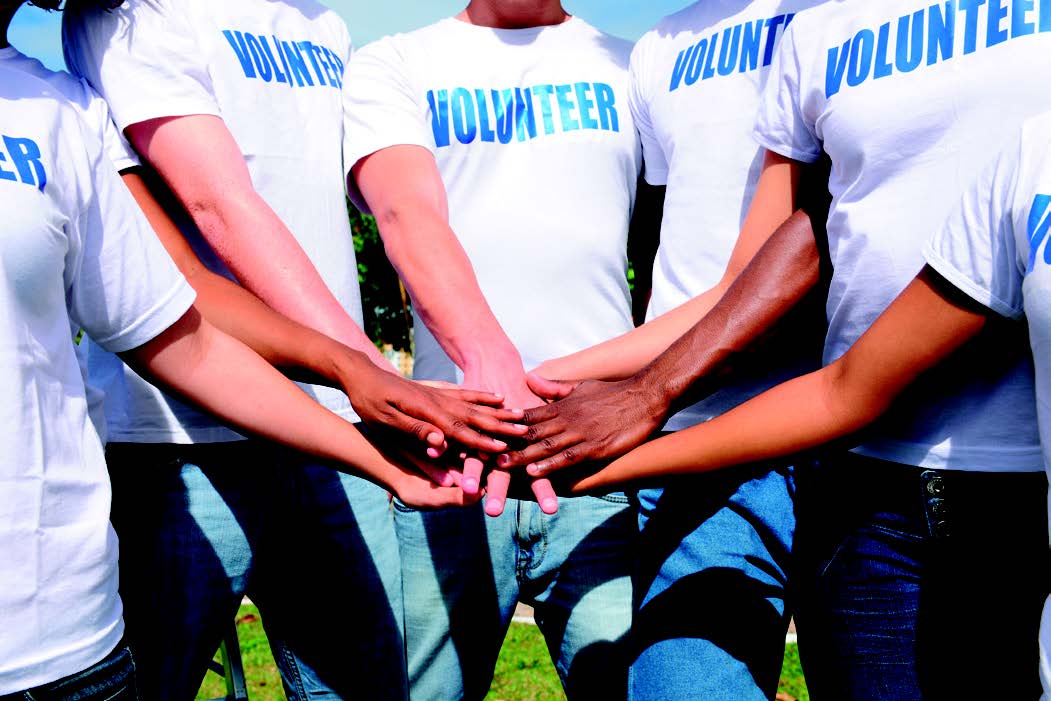 Figure 13.2: Volunteers don’t have to belong to a specific community in order to do good there
Volunteer community projects
Refer to Table 13.2     in your Student’s Book to see examples of projects where people can volunteer.
Learning activity 13.2
Module 13
Test your knowledge of this section – and start thinking about an appropriate volunteer project – by completing Learning activity 13.2 in your Student’s Book.
Unit 13.2
Teamwork & leadership skills
Teams & leaders
Team = group working together to achieve a goal.
Leader = coordinator, decision-maker, implementer.
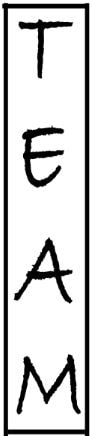 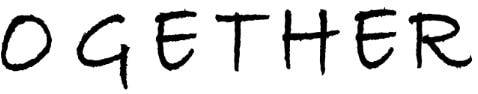 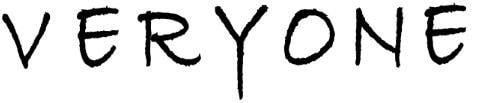 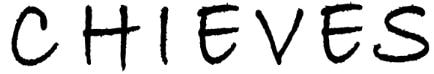 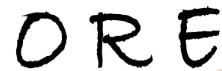 Leadership skills
Take ownership of the project
Get your plans approved
Assign responsibilities
Give training.
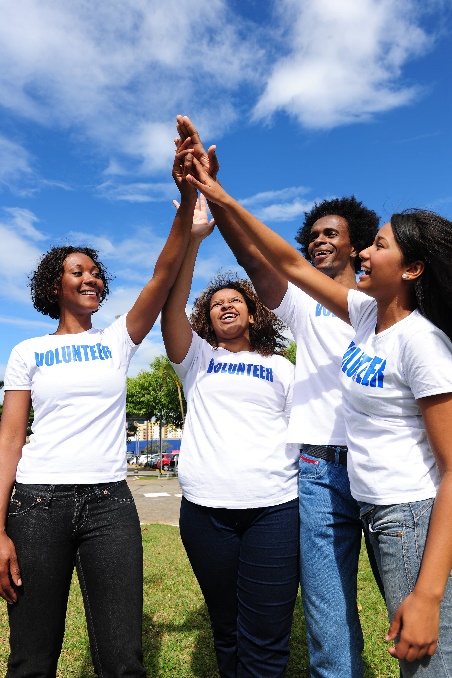 Leadership skills
Earn respect, stay impartial & be sensitive 
Be available & supportive, & handle discipline well
Give constructive feedback.
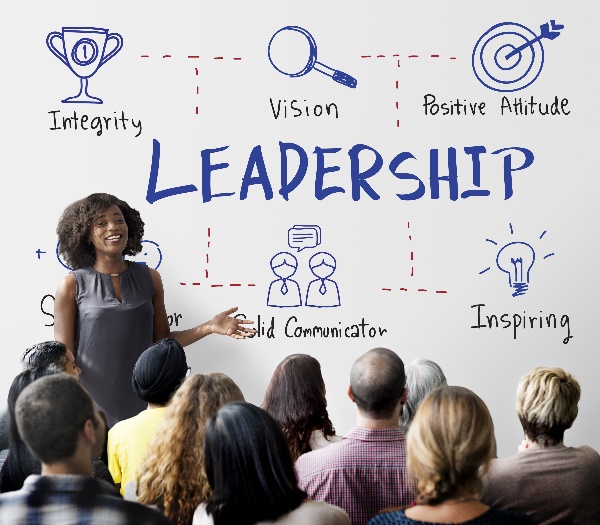 Click here to play this video.
Learning activity 13.3
Module 13
Test your knowledge of this unit – and finalise your community volunteer project – by completing Learning activity 13.3 in your Student’s Book.
Portfolio task 5
Module 13
Complete Portfolio task 5 in your Student’s Book. This is a formal project.